RecursosHumanos
Diseño de Cargos
También llamados perfiles de cargo
Premisa
Partimos de la base, que usted a propuesto una empresa.
Que debe sostener su operación durante un año.
Para sostener la operación, debe invertir en infraestructura y asegurar el financiamiento de la actividad.
Pero además, debe invertir en un recurso humano ad-hoc a sus pretensiones.
Entonces deberá definir el perfil de cada cargo de su organización y la planilla de sueldos correspondiente.
Concepto de cargo
El cargo es la descripción detallada de todas las actividades desempeñadas  por una persona (el ocupante del cargo). 

Estas actividades deben ser ajustadas a la posición que ocupa el empleado  en el organigrama de una empresa.

El diseño de un cargo incluye:
El contenido de cada cargo
Los métodos de trabajo
Las relaciones con los demás cargos

Para desempeñar de manera idónea un cargo se necesita:
Las competencias (que varían)
Nivel jerárquico 
Area de actuación
Tendencias de cargos
Ubicación en organigrama
EN LA VERTICAL ESTAN LOS NIVELES JERÁRQUICOS
Áreas de actuación
EN LA HORIZONTAL ESTAN LOS NIVELES DE  COLABORACION
CARGO
Cinco competencias base
Para diseñar un cargo
Cuatro condiciones básicas:

Cuál es el conjunto de tareas 
Cómo deben desempeñarse las tareas
A quién se reporta
A quién supervisa y dirige
Modelos de diseño de cargo
Modelo Clásico
Modelo Humanístico
Modelo Situacional
Diferencias entre dos modelos
El modelo situacional
El modelo situacional
Alternativas para el enriquecimiento de cargos
Carga vertical, aumenta la complejidad  del cargo
La carga horizontal, aumenta la  variedad del cargo
Algunos vectores de los cargos
Factores de especificación
Requisitos intelectuales 

Requisitos Físicos

Responsabilidades implícitas

Condiciones de trabajo
Factores de especificación
Requisitos Intelectuales
Instrucción Básica
Experiencia Necesaria
Adaptación al cargo
Iniciativa necesaria
Aptitudes necesarias
Factores de especificación
Requisitos Físicos
Esfuerzo físico necesario
Concentración Visual
Destreza o habilidad
Constitución física necesaria
Factores de especificación
Responsabilidades
Supervisión de personal
Materiales, herramientas y equipos
Dinero, título, valores y documentos
Contactos internos y externos
Información Confidencial
Factores de especificación
Condiciones de Trabajo
Ambiente de trabajo
Riesgos
NO OLVIDE
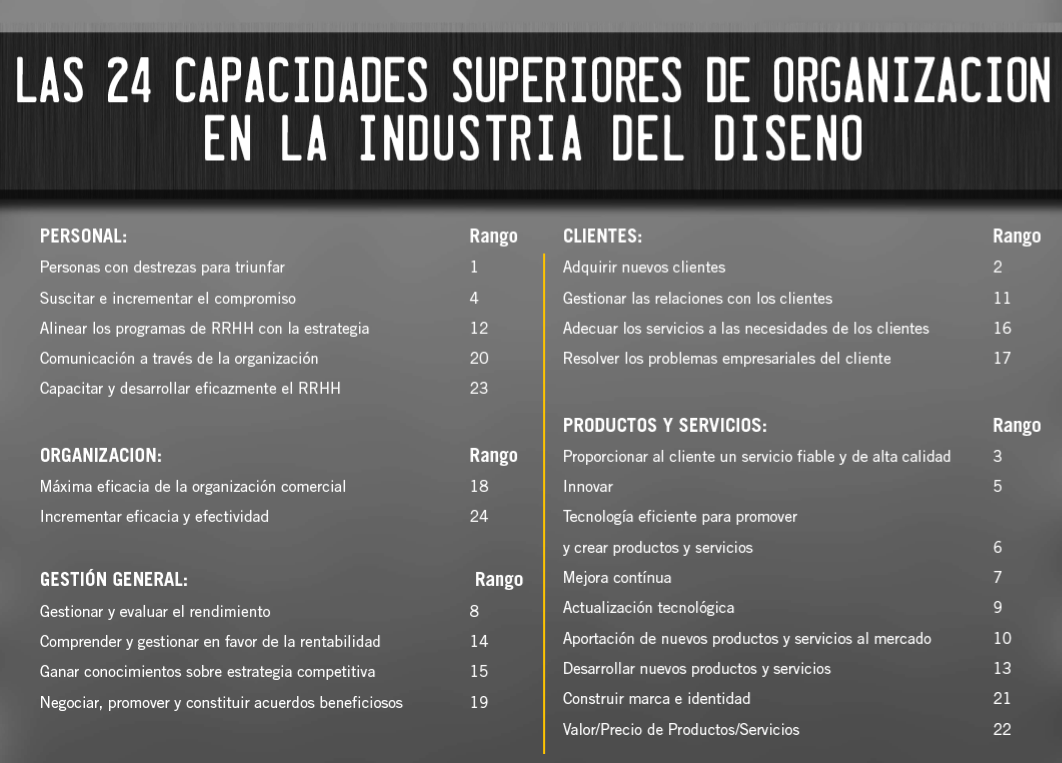 La tarea
Trabajo calificado individual coeficiente dos.
Debe ser realizado por un equipo de estudiantes para cada empresa propuesta.
Los participantes del equipo realizan: 
el perfil de cargos, 
la estructura organizacional y 
la planilla de sueldos anual, para cada una de las empresas propuestas dentro del grupo.

Toda la información la debe usted compilar de manera individual (por empresa/estudiante) en un impreso formato carta (según plantilla), con la debida identidad de la empresa y entregarla ordenada dentro de una carpeta el día 1 de diciembre de 2015, a las 9:30 horas.
Acerca de las tareas
Preguntas o inquietudes?
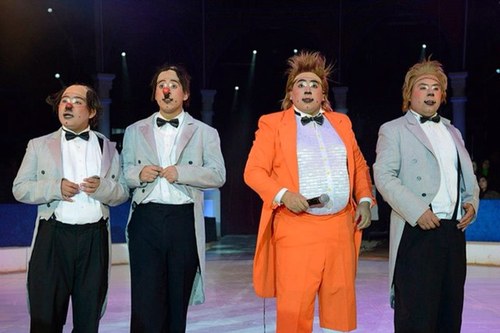